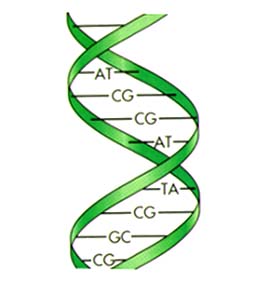 Regulation of Gene Expression
Ansuman Chattopadhyay, PhD
Assistant Director 
Molecular Biology Information Services
Health Sciences Library System
University of Pittsburgh
ansuman@pitt.edu
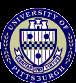 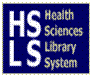 Topics
1. Retrieve  generic promoter sequences (1000 bp 5’and 200 bp 3’   from TSS)   	UCSC Genome Browser
2. Browse through the epigenetic biochemical markers 
Histone modifications, DNA methylation etc., 
	ENCODE, UCSC GB, Ensembl Reg Build, GeneHancer

3. Determine transcription factor occupancy - Match

4. Search for ChIP-seq/ATAC-seq etc., data from GEO – 
	Cistrome  Data Browser
5. search for gene expression data from GEO 
	Correlation Engine
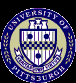 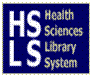 http://www.hsls.pitt.edu/guides/genetics
26966191
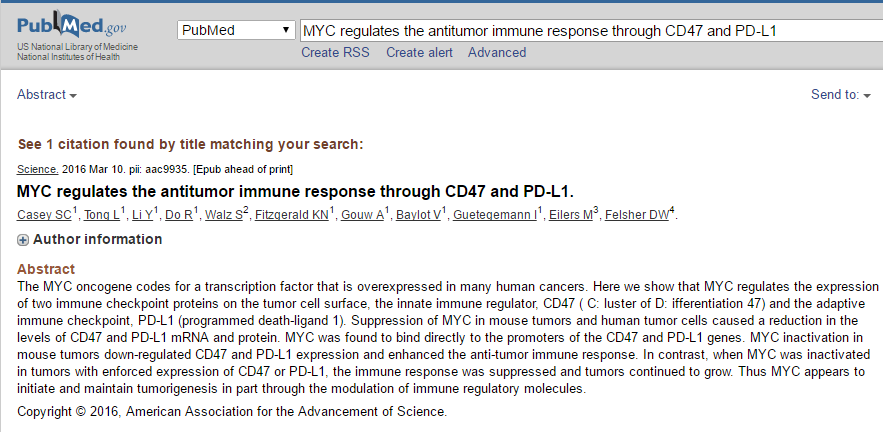 http://science.sciencemag.org/content/early/2016/03/09/science.aac9935.long
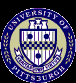 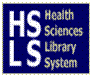 http://www.hsls.pitt.edu/guides/genetics
Myc,CD47 and CD274
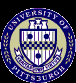 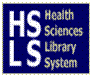 http://www.hsls.pitt.edu/guides/genetics
Identify Myc-binding sites present in the promoter sequences of CD47 and PD-L1

Retrieve the promoter sequence of CD47 and PD-L1 genes
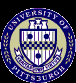 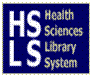 http://www.hsls.pitt.edu/guides/genetics
An excellent  movie on transcription
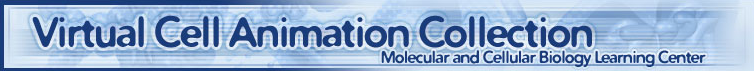 http://vcell.ndsu.edu/animations/transcription/index.htm
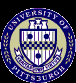 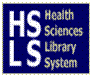 http://www.hsls.pitt.edu/guides/genetics
A movie on regulated transcription
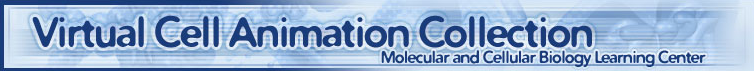 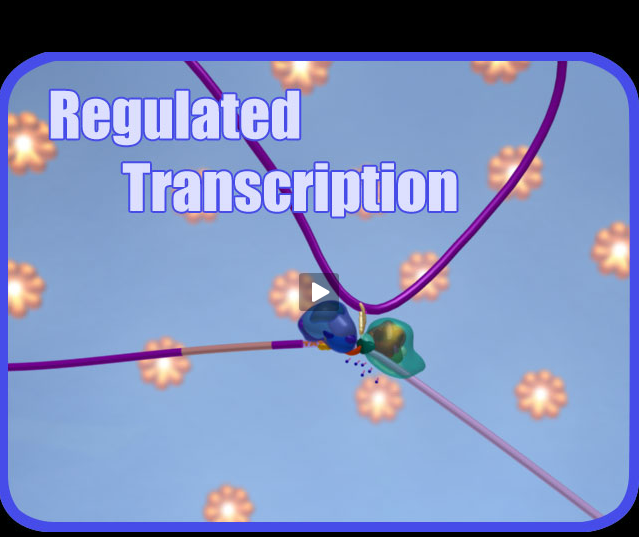 http://vcell.ndsu.edu/animations/regulatedtranscription/index.htm
Promoter, Enhancer and Silencer
Source: http://www.cbs.dtu.dk/dtucourse/cookbooks/dave/Lekt03bkg.html
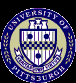 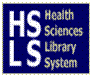 http://www.hsls.pitt.edu/guides/genetics
More Movies @ HSLS MolBio Videos
https://hsls.pitt.edu/molbio/videos
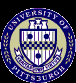 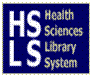 http://www.hsls.pitt.edu/guides/genetics
Retrieve promoter sequence for a gene
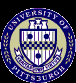 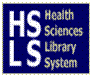 http://www.hsls.pitt.edu/guides/genetics
UCSC Genome Browser
GeneExplain - Biobase
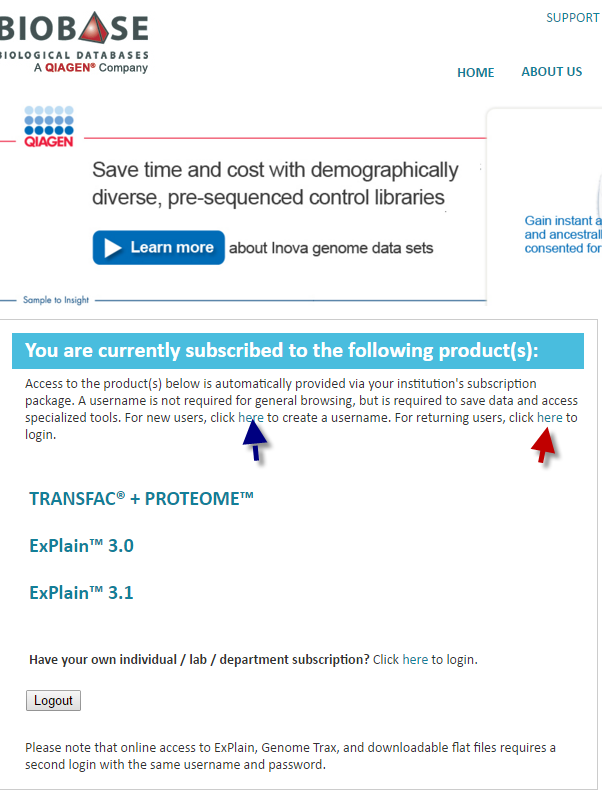 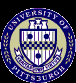 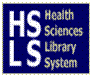 http://www.hsls.pitt.edu/guides/genetics
Promoter Sequence
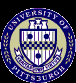 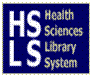 http://www.hsls.pitt.edu/guides/genetics
Find sequence information for a gene

-genomic	-promoter	- intron-exon coordinates
-mRNA	-protein
Resources

UCSC Genome Browser:  http://genome.ucsc.edu/
NCBI Entrez Gene: http://www.ncbi.nlm.nih.gov/gene
Link to the video tutorial:
http://media.hsls.pitt.edu/media/clres2705/sequence.swf
http://media.hsls.pitt.edu/media/clres2705/sequence_2.swf
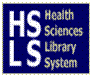 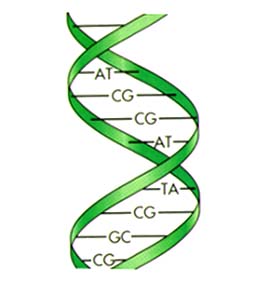 http://www.hsls.pitt.edu/molbio
Fetching Promoters
http://www.hsls.pitt.edu/molbio/videos/play?v=37
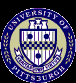 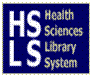 http://www.hsls.pitt.edu/guides/genetics
BIOBASE TransPro
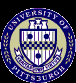 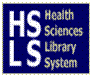 http://www.hsls.pitt.edu/guides/genetics
Promoter Sequence
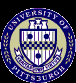 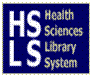 http://www.hsls.pitt.edu/guides/genetics
Retrieve Promoter Sequence
Epigenetic mechanisms
Source: NCBI
http://www.ncbi.nlm.nih.gov/books/NBK45788/#epi_sci_bkgrd.About_Epigenetics
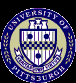 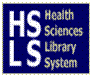 http://www.hsls.pitt.edu/guides/genetics
Histone Modifications
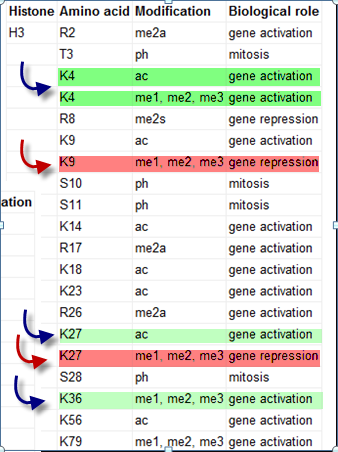 http://goo.gl/GQ9V8
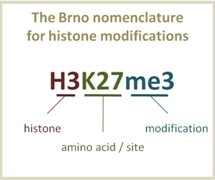 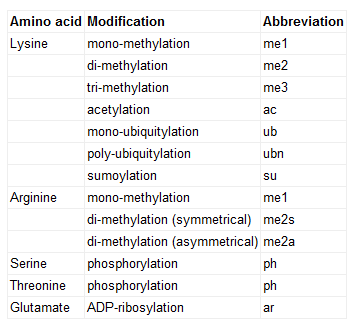 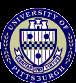 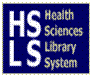 http://www.hsls.pitt.edu/guides/genetics
Epigenome and
Encyclopedia of DNA Elements Project
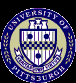 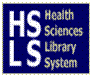 http://www.hsls.pitt.edu/guides/genetics
Encode Project
http://www.genome.gov/10005107
Chromatin Immuno-Precititation-Seq(ChIP-Seq)
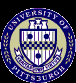 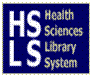 http://www.hsls.pitt.edu/guides/genetics
Epigenetic Markers
Landmark Paper:
http://www.nature.com/ng/journal/v39/n3/full/ng1966.html
Encode Cell Types
http://genome.ucsc.edu/ENCODE/cellTypes.html
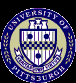 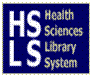 http://www.hsls.pitt.edu/guides/genetics
Epigenetics Marks in Promoter Sequence
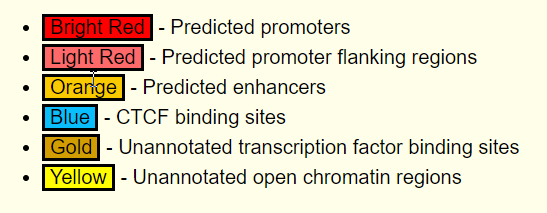 Track Hub – Ensembl Reg Build
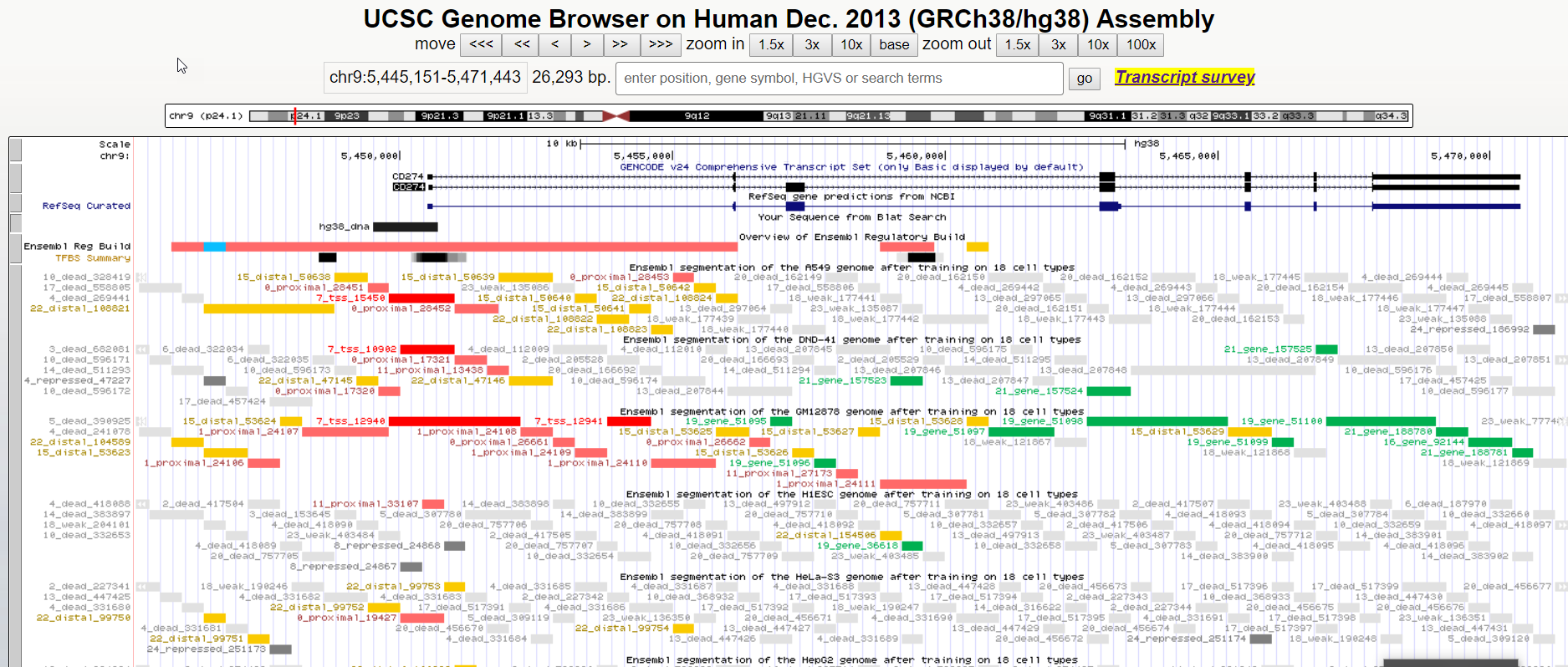 Track Hub – Ensembl Reg Build
Transcription Factors
Hands-On: Find Promoter Sequence
Retrieve promoter sequence for :
Human : BCL2, EGFR
C. elegans : let-23
Drosophila: son of sevenless
Yeast: fus3

Tips:
Go to UCSC genome browser
Search by gene name
Click on UCSC genes/Wormbase genes/Flybase genes
Click on Genomic sequence
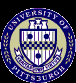 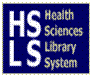 http://www.hsls.pitt.edu/guides/genetics
GeneHancer Elite Regulatory Elements
GeneHancer Elite Regulatory Elements
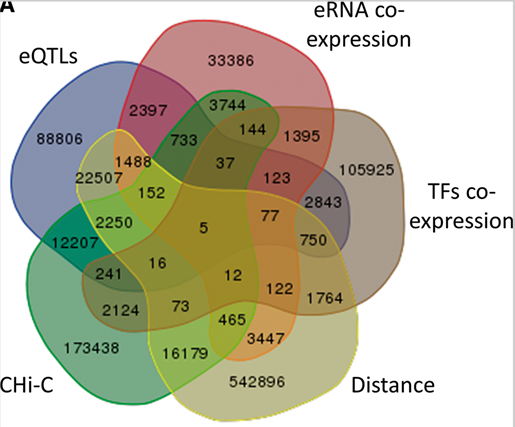 GeneHancer Double Elite Regulatory Elements
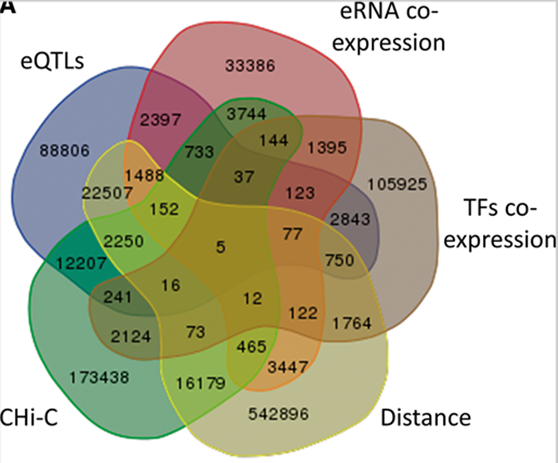 Hands-On Exercise
1. Retrieve the promoter Sequence for Human CD 274
Search for Myc in GeneExplain Database

https://portal.genexplain.com/cgi-bin/portal/login.cgi
Information on Myc in GeneExplain
Find Transcription Factor occupancy in 
CD 47 promoter sequence using        GeneExplain Match program
Transfac Pro
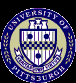 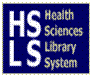 http://www.hsls.pitt.edu/guides/genetics
Transcription Factor  binding sites
Jonathan M. Keith (ed.), Bioinformatics, Volume II: Structure, Function and Applications, vol. 453, © 2008 Humana Press,
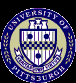 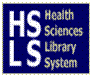 http://www.hsls.pitt.edu/guides/genetics
Transcription Factor Binding Matrix
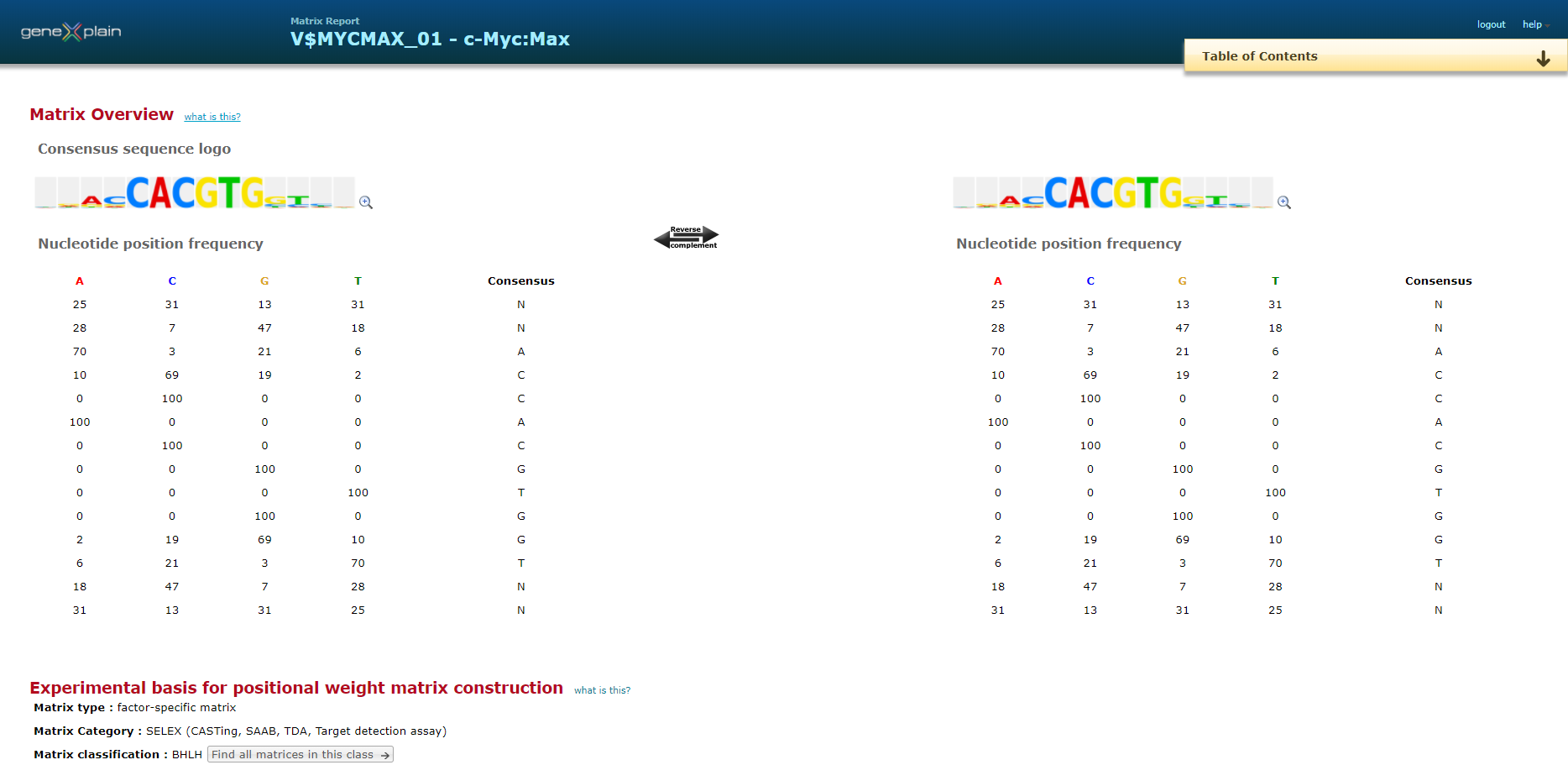 Search for TF Binding Sites
BioBase Match
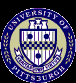 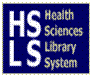 http://www.hsls.pitt.edu/guides/genetics
Biobase Match Search
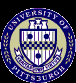 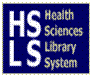 http://www.hsls.pitt.edu/guides/genetics
Search for TF Binding Sites
Predicted TF Binding sites  on CD 274 Promoter
Check the presence of Myc binding site(s) in CD47 and CD274 promoter sequences

Tutorial : Ho to create a TF binding profile –
https://portal.genexplain.com/archive/videos/Profile_creation_new_2014.mp4
Create a Profile for TF Myc
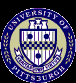 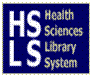 http://www.hsls.pitt.edu/guides/genetics
Predicted Myc Binding Sites on CD 47
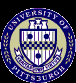 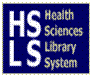 http://www.hsls.pitt.edu/guides/genetics
Predicted Myc Binding Sites on CD47 Promoter Sequence
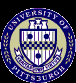 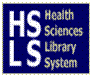 http://www.hsls.pitt.edu/guides/genetics
Hands-On Exercise
Locate Myc binding site(s) in CD274 promoter Sequence
Browse NCBI GEO hosted ChIP-Seq Dataset
Cistrome Project
http://cistrome.org/db/#/
Search NCBI GEO datasets for Myc binding peaks in CD47 and CD274 promoters using Cistrome Browser
Cistrome Data Browser
Search for Factor: Myc and Source: lung
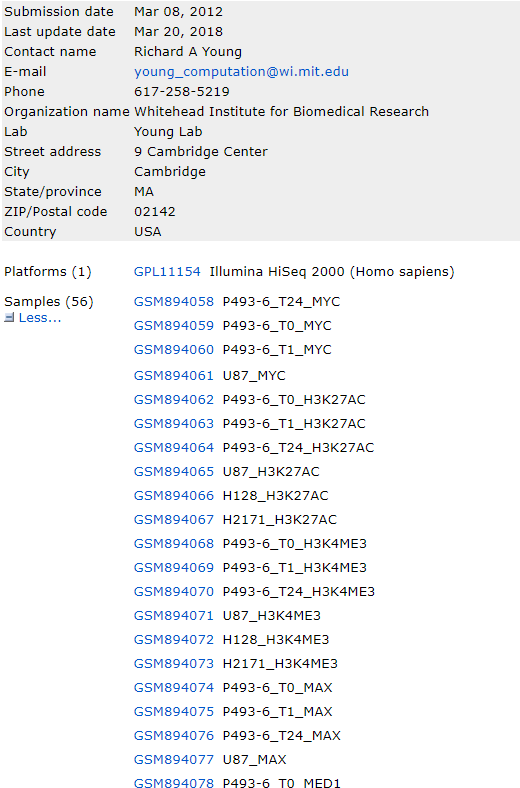 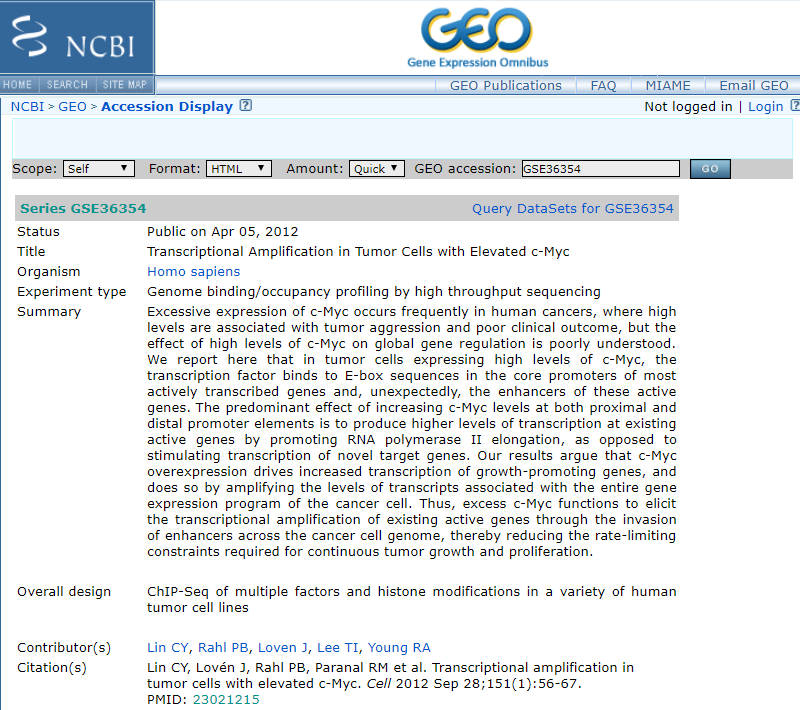 GEO ChIP_seq QC report
Myc-peaks from GEO datasets in CD47 promoter
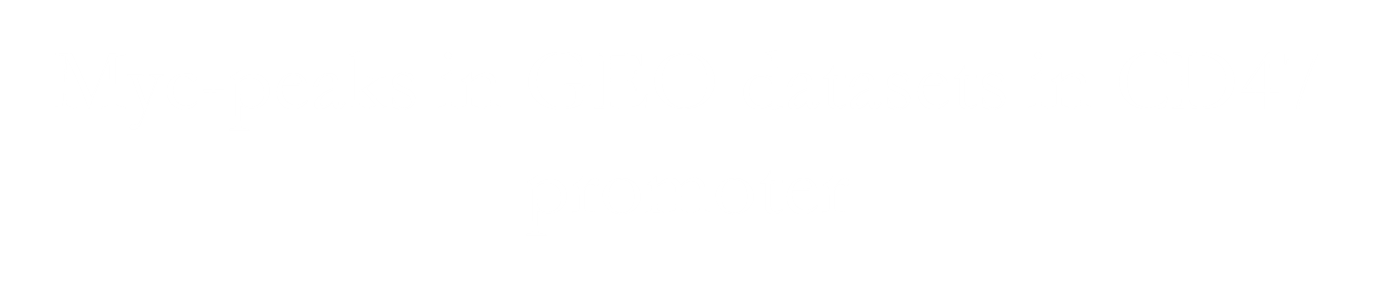 Myc-peaks from  GEO datasets in CD47 promoter
Transcriptomics
Browse GEO RNA-seq/microarray data set and identify Myc regulated genes

Illumina Correlation Engine
NextBio
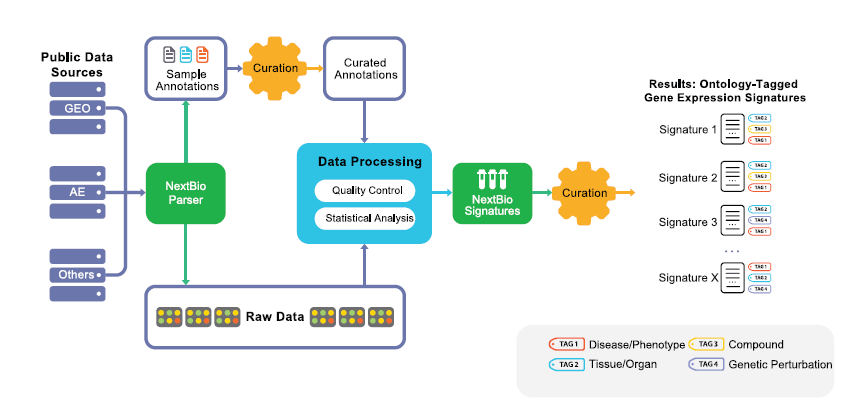 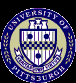 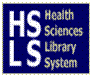 http://www.hsls.pitt.edu/molbio
NextBio
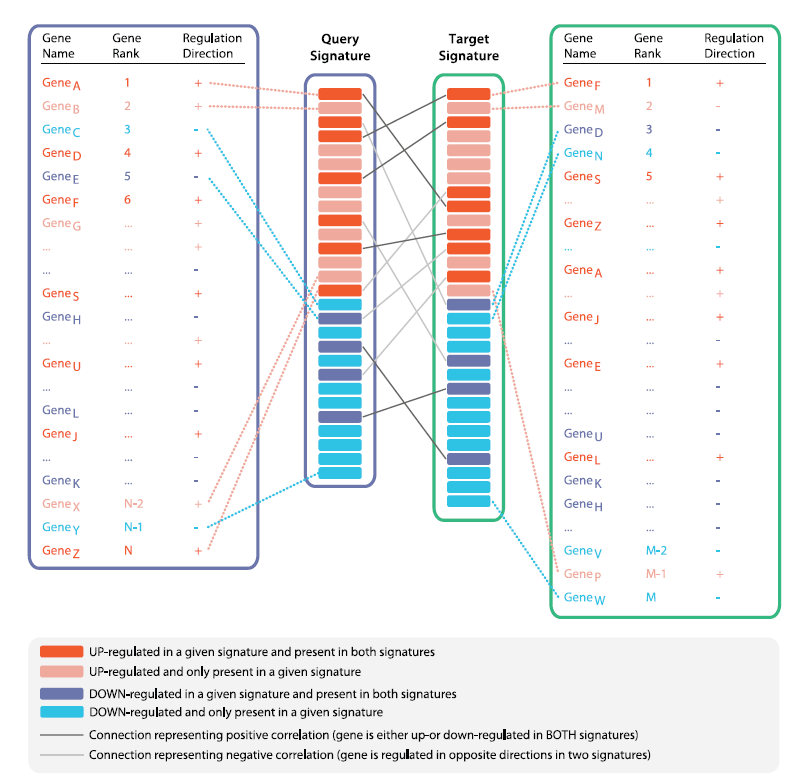 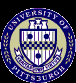 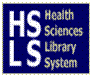 http://www.hsls.pitt.edu/molbio
NextBio
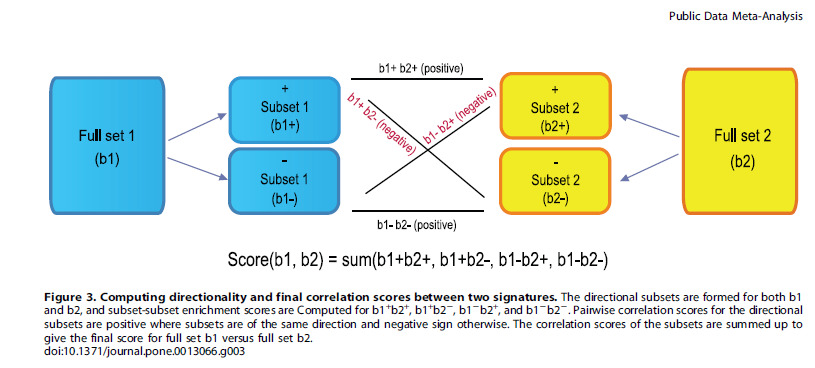 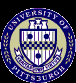 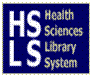 http://www.hsls.pitt.edu/molbio
Illumina NextBio
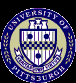 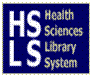 http://www.hsls.pitt.edu/guides/genetics
Thank You !